Plantations and Slavery Spread
Ch 11.2
Plantations and Slavery Spread
Now we will learn:
Before We Learned:
The invention of the cotton gin and the demand for cotton caused slavery to spread in the South.
New industries and inventions changed the way people lived and worked in the early 1800s.
Vocabulary
cotton gin — machine that made cleaning seeds from cotton faster
 Eli Whitney — inventor of the cotton gin
 Nat Turner — leader of an 1831 slave rebellion in Virginia
Spirituals – religious folk songs
The Cotton Boom
Key Question: How did the invention of the cotton gin change Southern life?
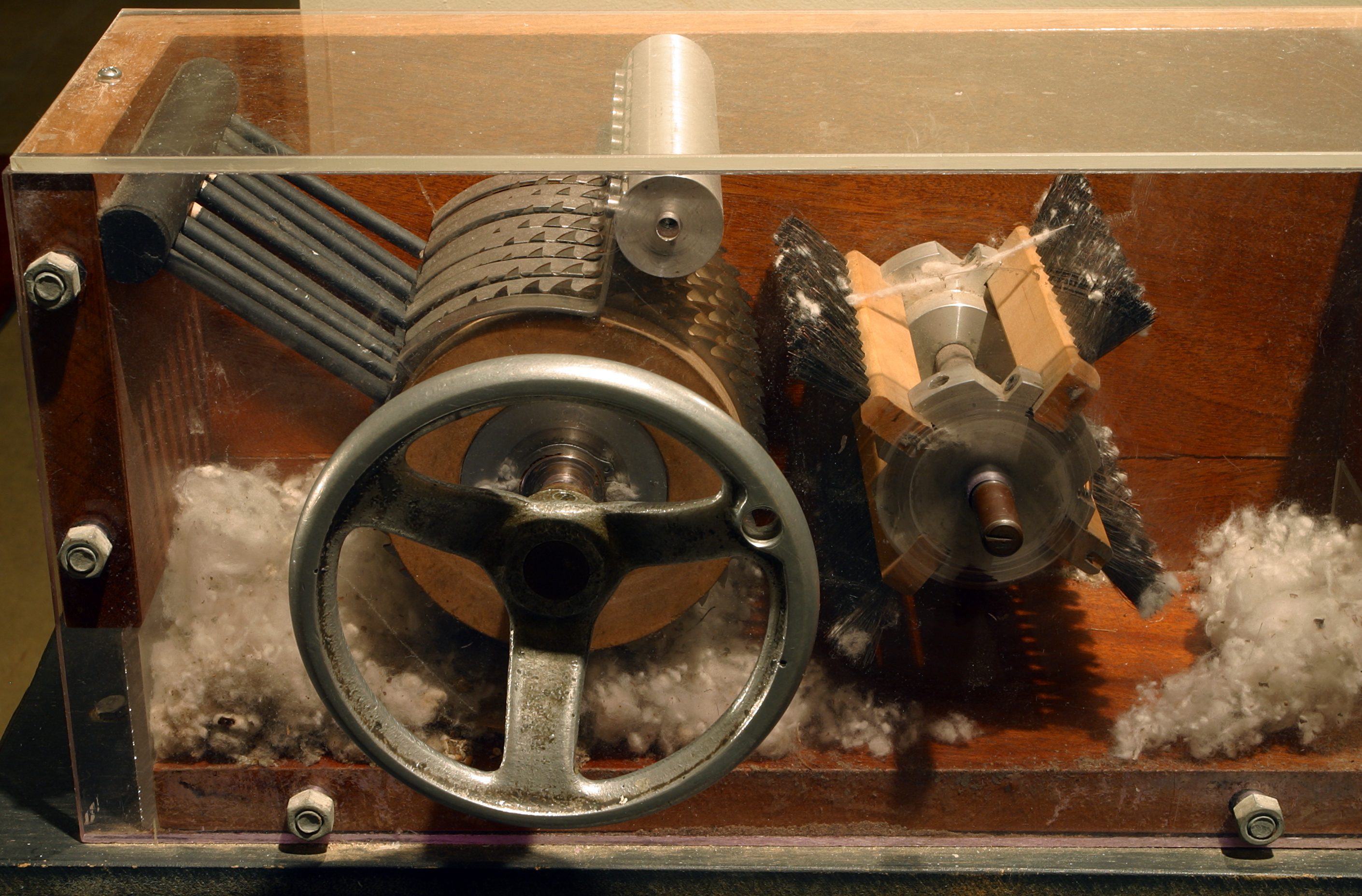 The Cotton Boom
The Industrial Revolution increased the number of goods being produced, which also increased the demand for raw materials.
England needed huge quantities of cotton to produce goods to sell throughout the British Empire.
Cotton growers in the South wanted to meet this demand.
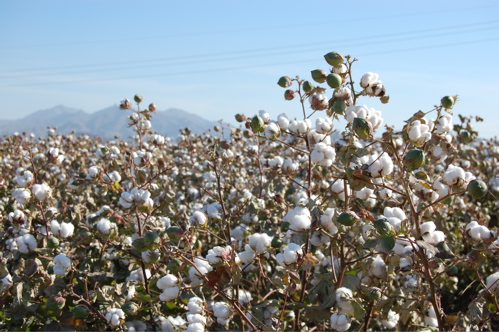 The Cotton Boom
The Cotton Boom
The Cotton Boom
Key Question Review
How did the invention of the cotton gin change Southern life?
THINK ABOUT
mills increased demand for cotton; short-fibered cotton hard to clean 
gin made cotton profitable; Southern production went up dramatically
slavery spread as demand for farm workers grew
African Americans in the South
Key Question
What was life like for African Americans in the South?
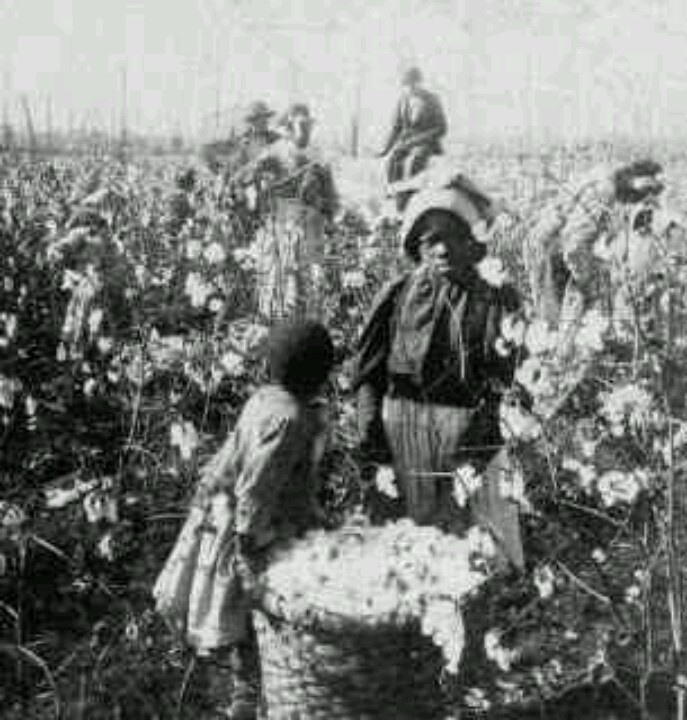 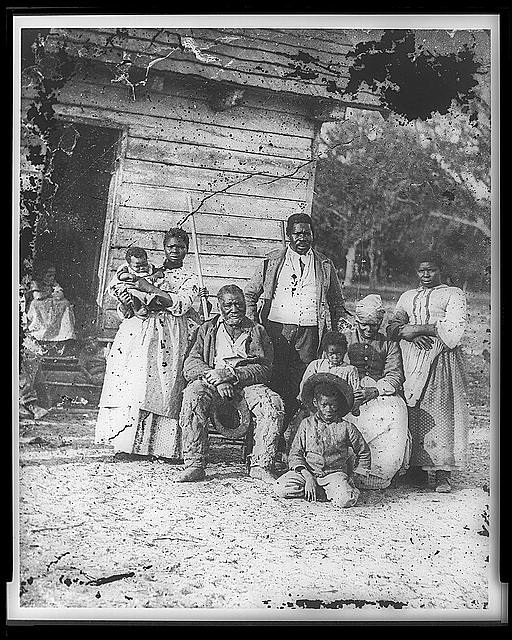 African Americans in the South
In 1840, 1/3 of the South’s population were slaves.
About ½ of the enslaved people worked on plantations; others worked as domestic servants, skilled craftsmen, factory hands, and day laborers.
Some slaves were hired out and allowed to keep part of their earnings.
Slaves were considered property according to the law.
About 5% of African Americans were born free in 1840.
Not allowed to be educated.
Not allowed to vote.
Employers refused to hire them.
Threat of being captured and sold into slavery.
African Americans in the South
Families Under Slavery- Families were ripped apart when sold
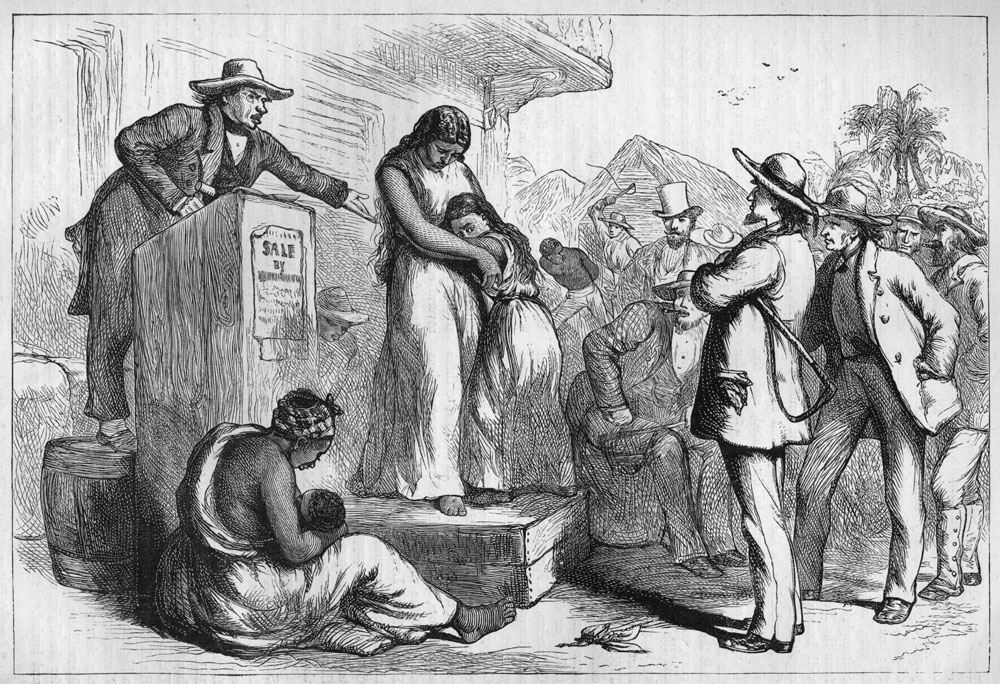 African Americans in the South
Slave Rebellions
Some slaves rebelled in order to fight slavery
Numerous slaves that revolted were hanged
Nat Turner: led a famous rebellion in Southampton County, Virginia in 1831
Starting on August 21, Turner and 70 followers killed about 55 white men, women and children
Most of Turner’s men were captured when they ran out of ammunition. Others were killed.
Turner was caught at the end of October, tried, and hanged.
His rebellion spread fear in the South and whites killed more than 200 African Americans in revenge.
The state of Virginia considered ending slavery due to this, but the proposal was narrowly defeated.
Other states passed harsh laws that further limited the freedom of both free and enslaved African Americans.
African Americans in the South
A COMMON CULTURE
By the early 1800s, there was a distinctive African-American culture in the south
Enslaved African-Americans bonded together to endure the brutal conditions of Southern plantation life
Religion was a cornerstone of African-American culture
African Americans in the South
Religion
Slave owners tried using the Bible to teach slaves to obey their masters.
Slaves on the contrary, found hope in the Bible, especially in the book of Exodus
Exodus tells of how Moses lead the Hebrews out of slavery in Egypt
Many slaves thought this example offered a message of hope for themselves as well

Enslaved people expressed their beliefs in spirituals
Many spirituals voiced the desire for freedom
Some spirituals even contained coded messages about a planned escape for freedom or an owner’s unexpected return!
African-American spirituals later had a strong influence on blues, jazz, and other forms of American music
African Americans in the South
Key Question
What was life like for African Americans in the South?
THINK ABOUT
most African Americans enslaved; half on plantations, others in cities
often treated harshly, families separated; many resisted, some rebelled
religion important. What are spirituals?